Good Morning Students
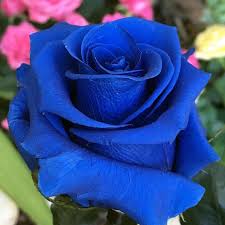 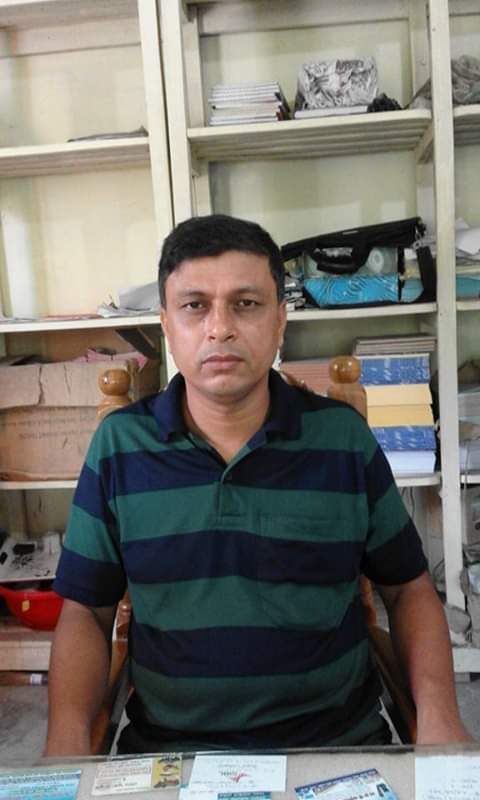 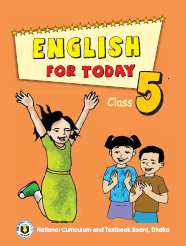 INTRODUCTION
Subject : English 
Class: Five
Time-40 minutes
Ss.p.-65
Unit-3
Sultan Ahmed Miazi.
Assistant teacher,
Balia K.B.D.N. Dakhil Madrasah, Chandpur.
 01817106106.
sultanshapdi@gmail.com
What do you see in the pictures?
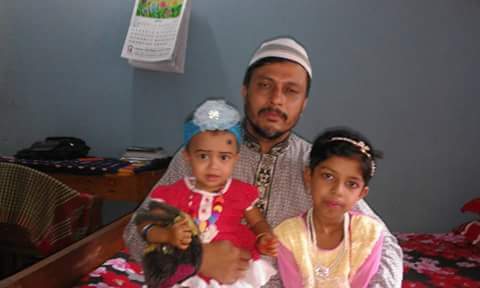 An evening sun set
Saikat’s family
Todays lesson
Saikat’s Family
Learning outcomes:
The students  will  be able to-
1. Read the lesson correctly.
2. Make sentences by using word.
3. Give answer some questions in the text.
Look at the picture and say.
Presentation
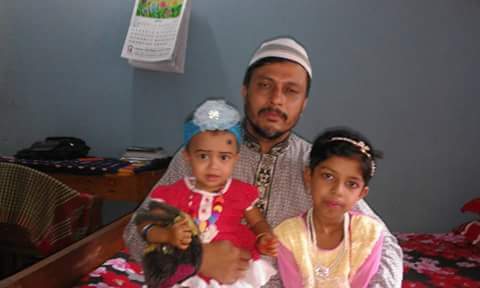 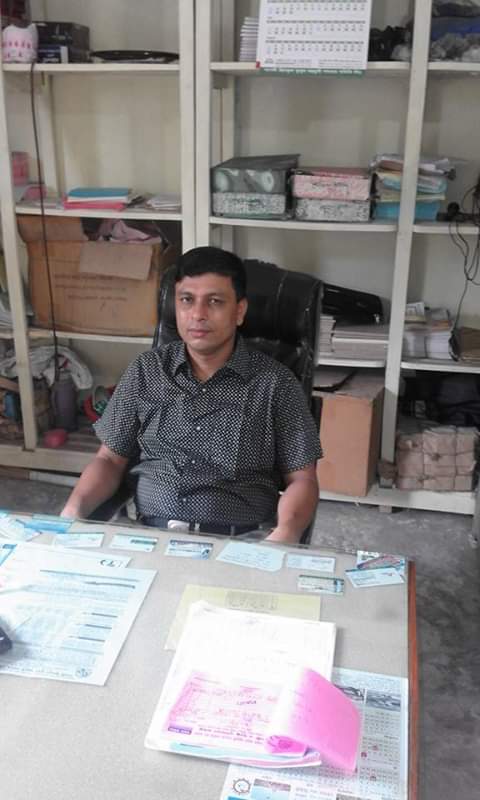 Saikat lives with his parents in Bogura.
His father is a banker.
Look at the picture and say.
Saikat’s  father writes
 stories In his free time
He loves listening to 
Music of old time
Look at the picture and say.
Saikat’s mother is a
housewife
She loves sewing in her free time
Saikat reads in class five.
She makes dresses.
He is a good student.
Open your book at page 10.
Teacher’s reading Loudly
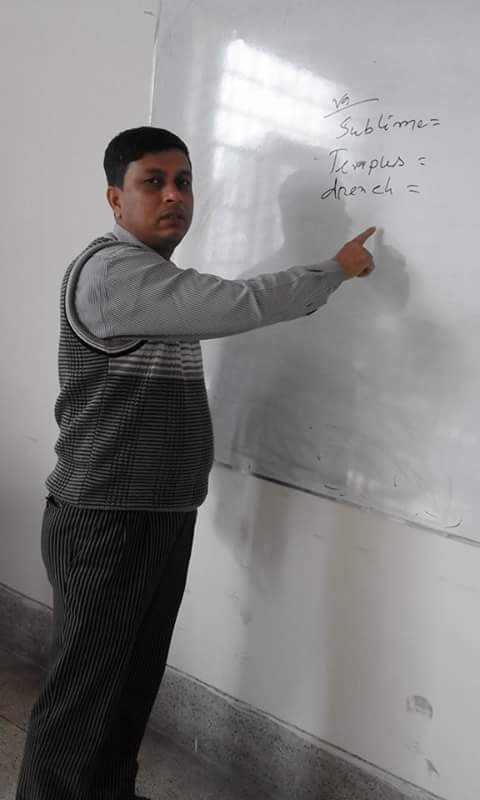 Students reading silently
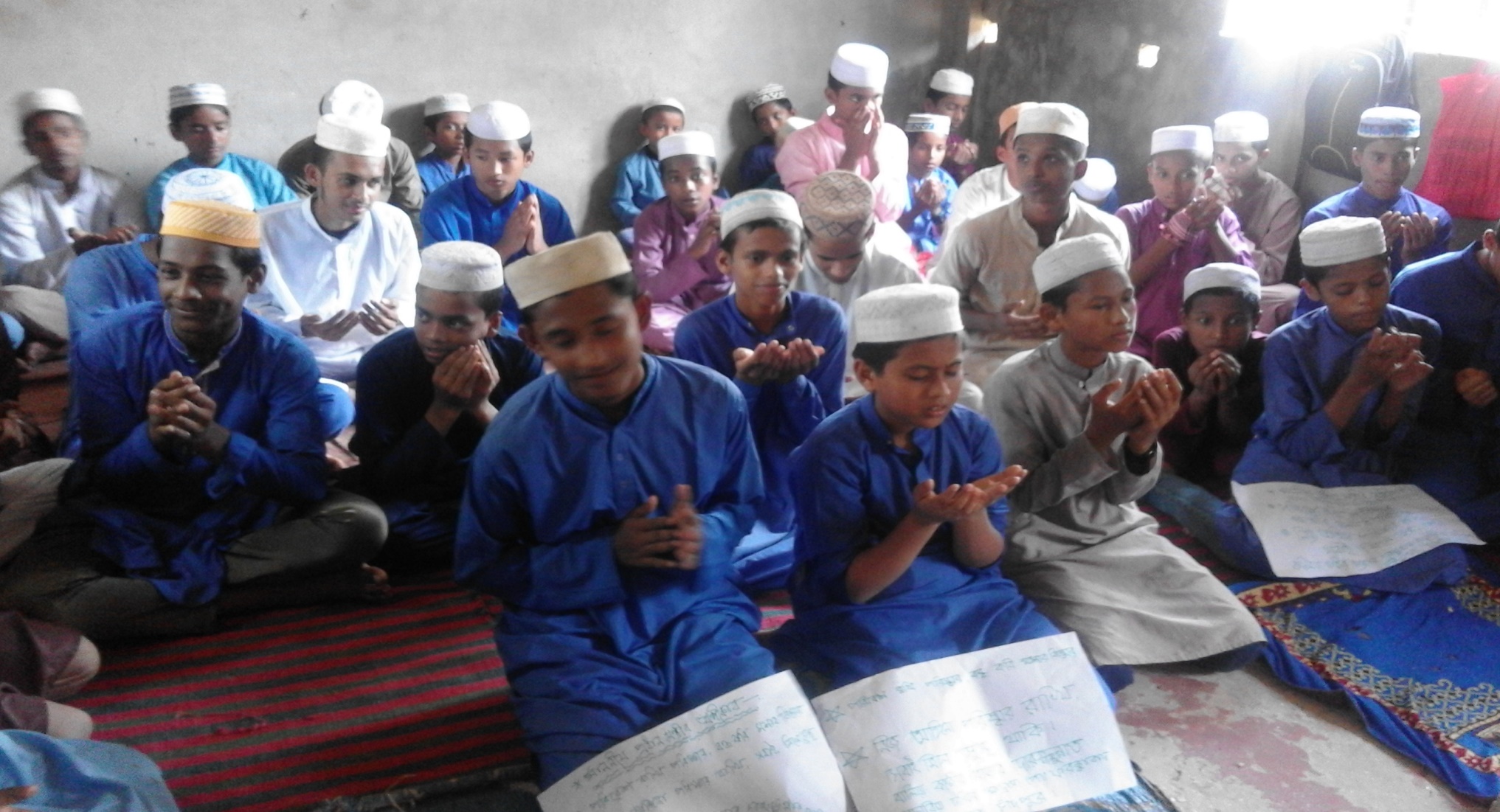 New word , similar word and make sentences
Apartment
flat
Saikat lives in an apartment.
home maker
Housewife
She is a housewife
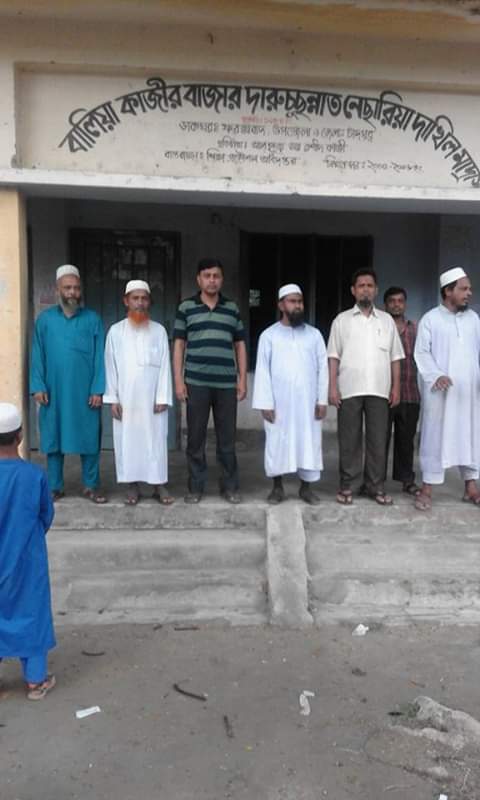 He loves listening to song /word.
Listen
hear
Questions and Answers
Ans: a student.
1. Who is Saikat ?
Ans. Bogra.
2. Where does Saikat live?
3. With whom does he live?
Ans: with parents.
Group work
Making sentences following the words:
Love, Student, Read
Individual work
Write five sentences about Saikat’s  family.
Evaluation
1. Which class does Saikat read in?
2. Write five sentences about your family.
Good-bye
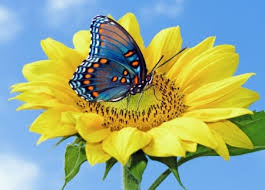